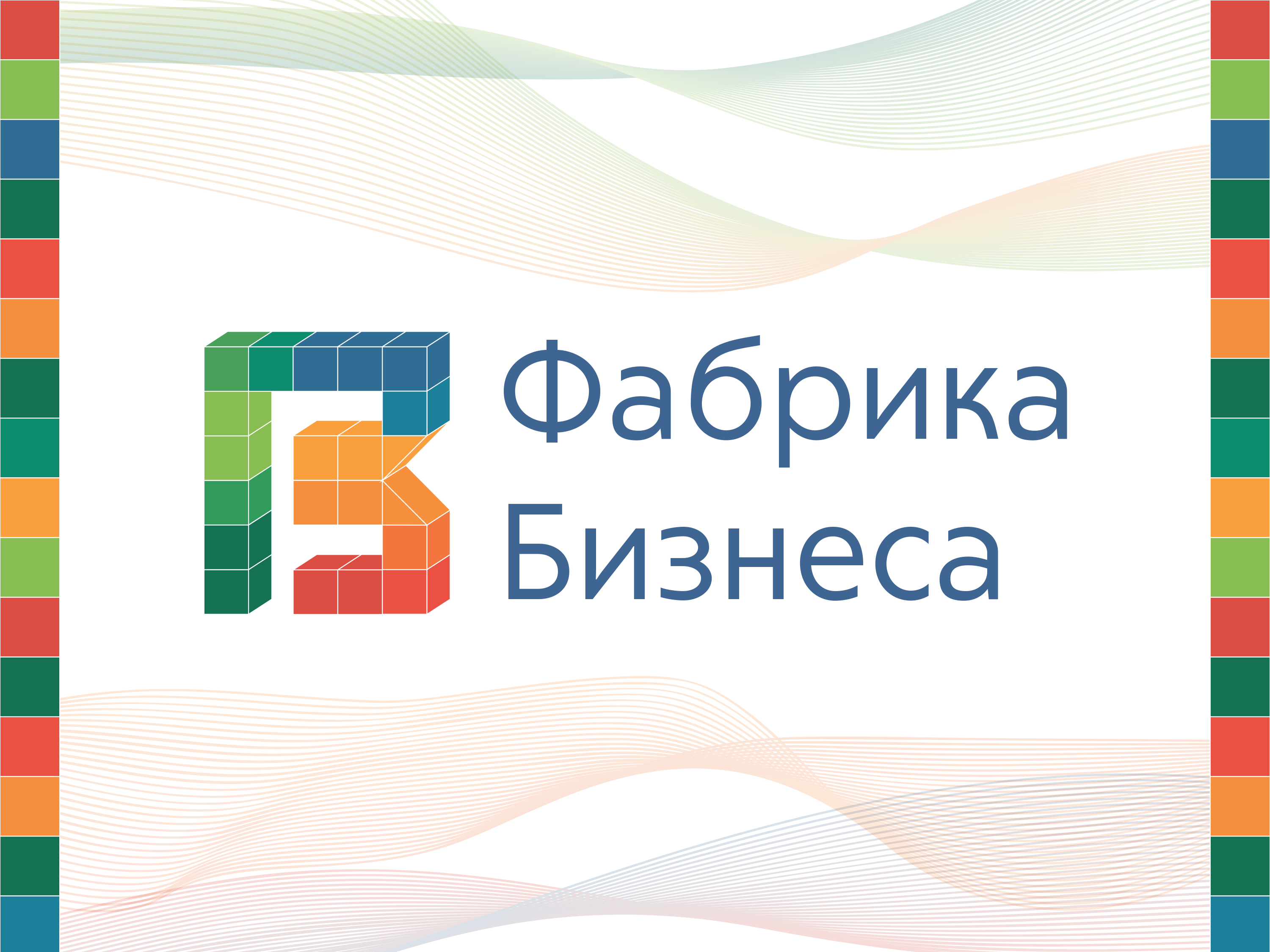 СПОСОБЫ И ФОРМЫ МОТИВАЦИИ ВОЛОНТЁРОВ ПРИ РАБОТЕ В НАЦИОНАЛЬНЫХ ЗАОЧНЫХ ШКОЛАХ И ЕЖЕГОДНЫХ СЕЗОННЫХ ШКОЛАХ ДЛЯ МОТИВИРОВАННЫХ ШКОЛЬНИКОВ ИЗ ЧИСЛА СТУДЕНТОВ ОРГАНИЗАЦИЙ ВЫСШЕГО ОБРАЗОВАНИЯ
Материал презентации подготовлен с привлечением специалистов:
Хаблак Е.А., главного специалиста Центра развития карьеры ДВФУ.
Завиной М. А., специалиста Центра поддержки студенческих инициатив НИУ ВШЭ.
Понятие мотивации. Виды мотивации.
2
Виды мотивации волонтеров
3
Типы мотивации волонтёров
4
Мероприятия по формированию мотивации волонтеров
5
Мероприятия по формированию мотивации волонтеров
6
Мероприятия по формированию мотивации волонтеров
7
Мероприятия по формированию мотивации волонтеров
8
Поощрение волонтёров. Незатратные способы
9
Поощрение волонтёров. Затратные способы
10
Повышение ответственности волонтера
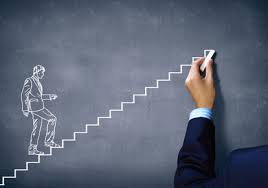 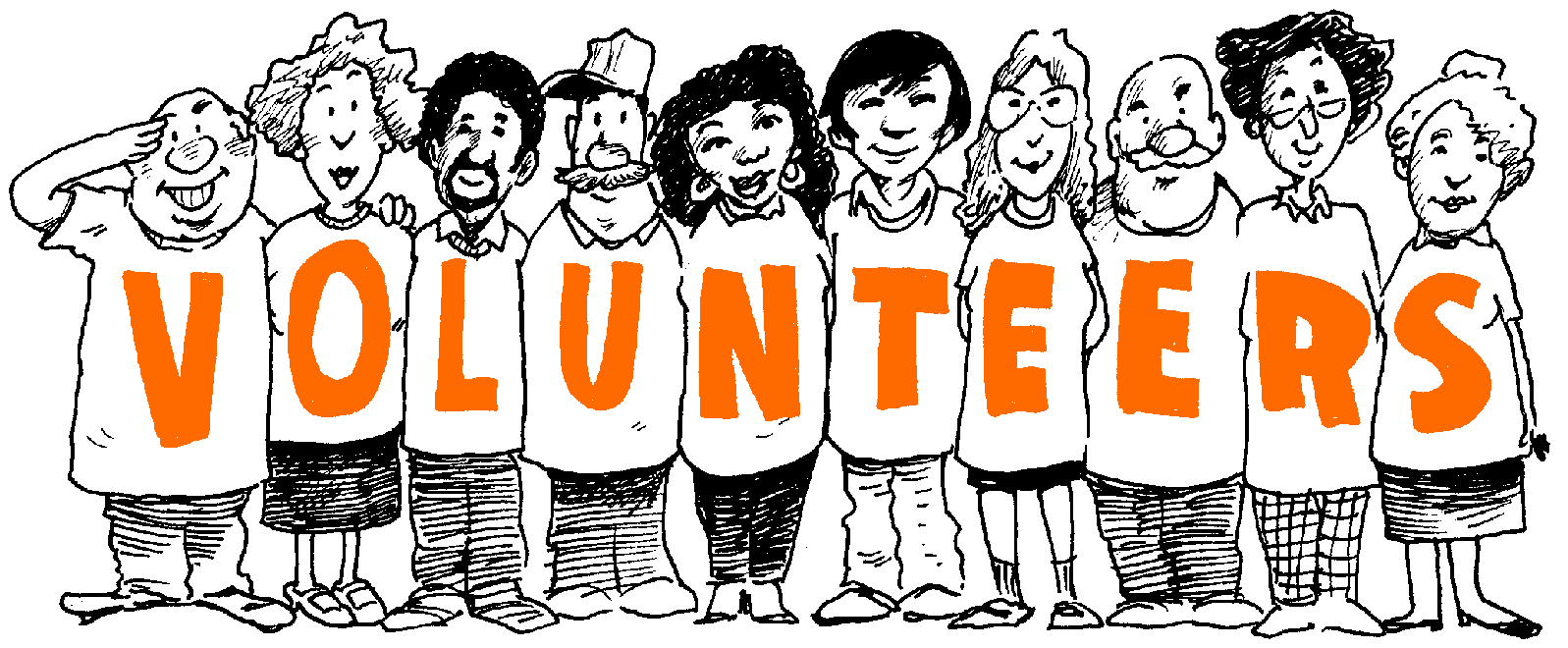 11